2017학년도 1학기
영어학부 신입생 수강신청 가이드
수강신청기간


20(월) 09:00~17:00 [1학년 수강신청일]  

24(금) 09:00~17:00 [전체학년 수강신청일]






수강신청 정정기간


3. 7(화) 09:00~17:00 [1, 2학년]  

3. 8(수) 09:00~17:00 [전체학년]
수강신청 전 준비사항
우리대학 홈페이지(http://www.bufs.ac.kr)에 접속한다.
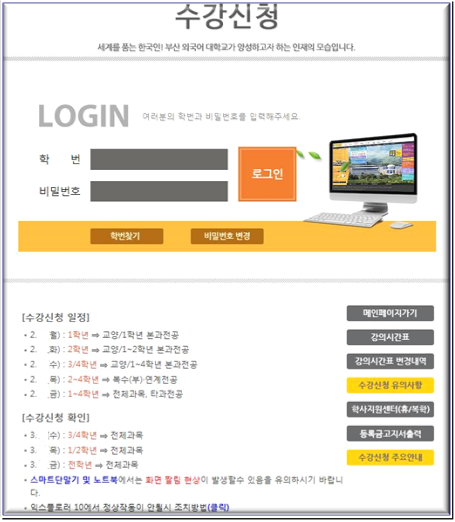 ♣ 학번찾기
  학번찾기 버튼을 클릭하면 아래의 학번조회 창이 뜨고, 주민번호를 입력하면 학번을 검색할 수 있다
 
☞ 최초의 비밀번호는 생년월일 6자리입니다.
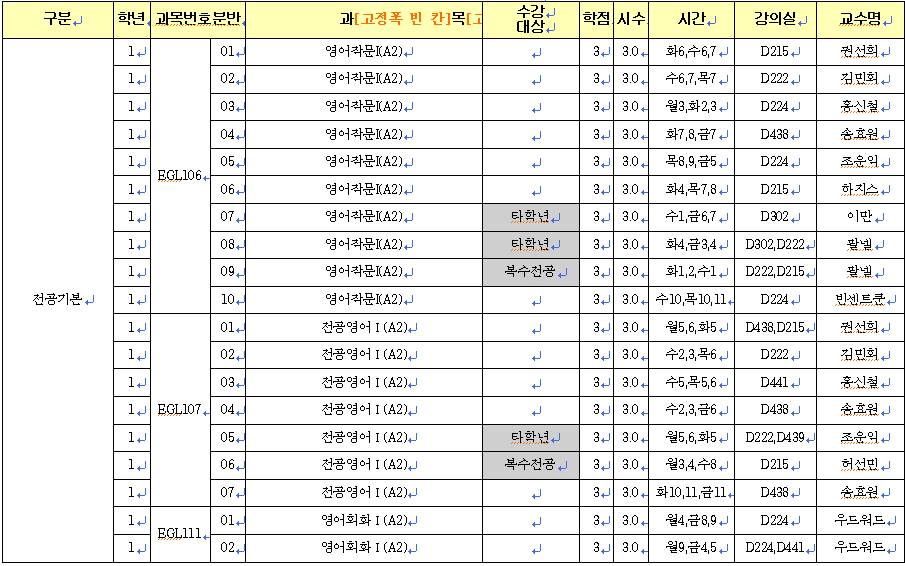 총 18학점
영어능력진단  미응시자  시험일정
2월  21일/22일/23일
오전 10:00
오후   2:00
총 18학점
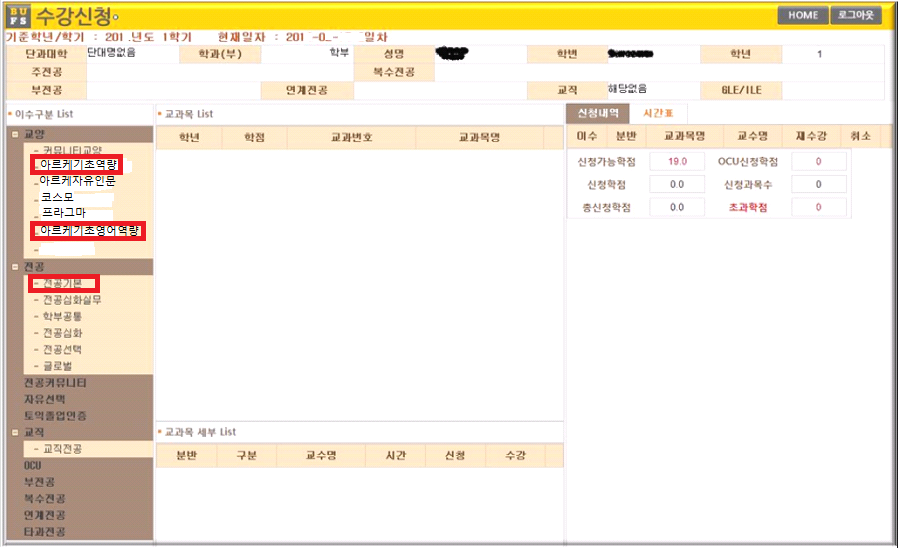 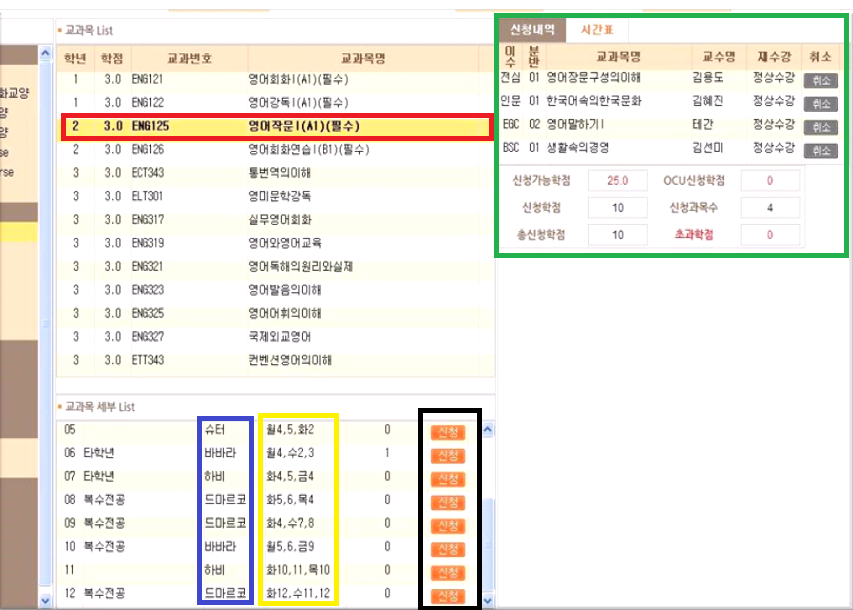